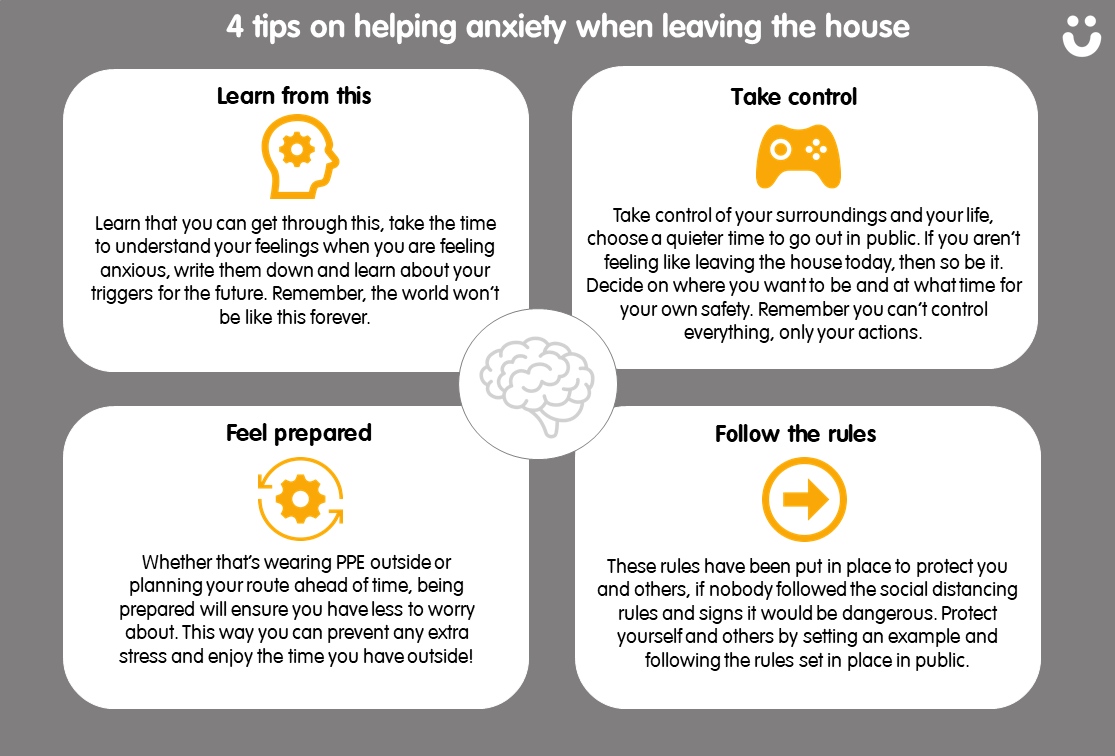 POP URL HERE